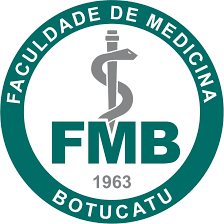 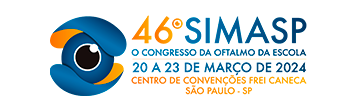 Catarata em árvore de natal
Caio Costa Santos, Erick Parada Fabian, Guilherme Albergaria Brizida Bachtold, Alexandre Hideki Takaoka, Thailor Dartora, Victor Ribeiro Sant”anna, Heron Maximo da Cunha Gonçalves 

 Faculdade de Medicina de Botucatu (FMB/UNESP)
DESCRIÇÃO
Imagem registra biomicroscopia de paciente em acompanhamento ambulatorial com opacificação do cristalino em forma de agulhas no córtex profundo e núcleo, caracterizando catarata em árvore de natal.

Palavras chave: catarata, cristalino, opacificação.
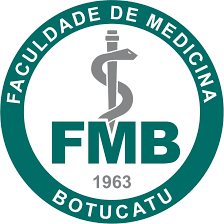 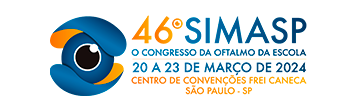 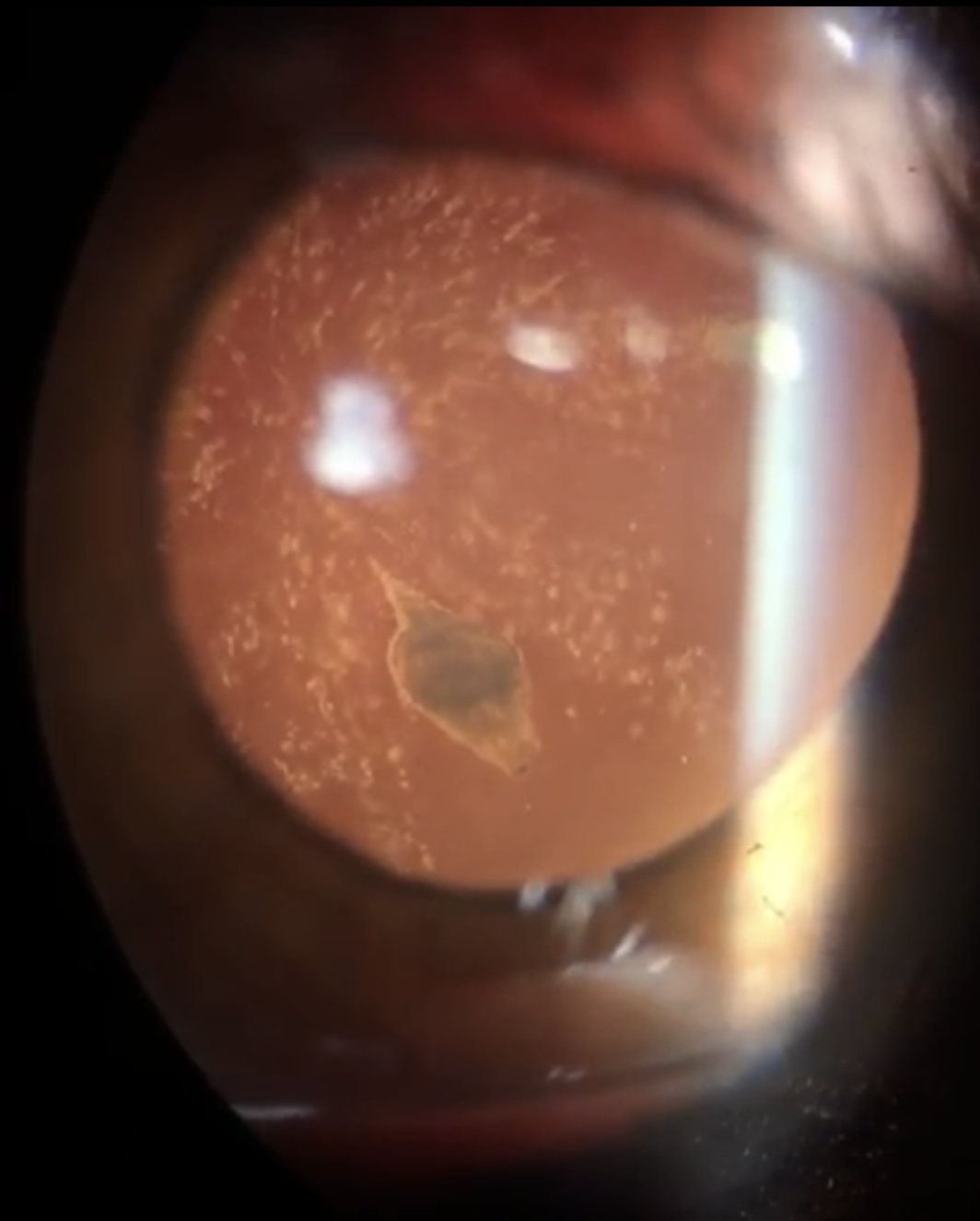